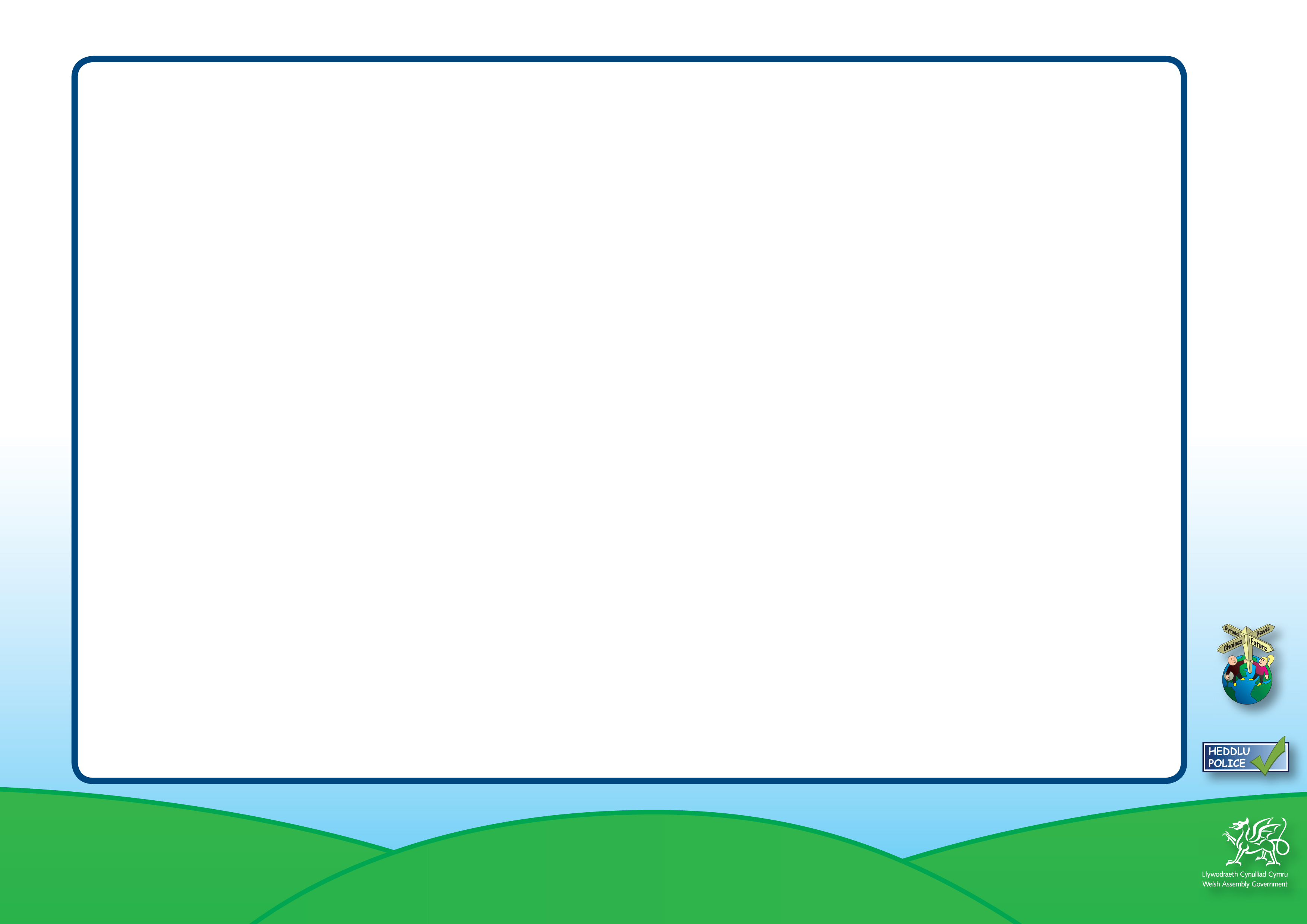 Y canlyniadau...
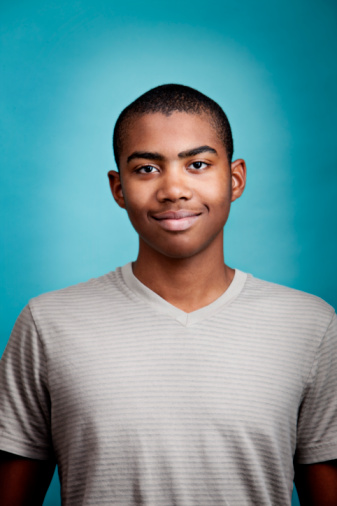 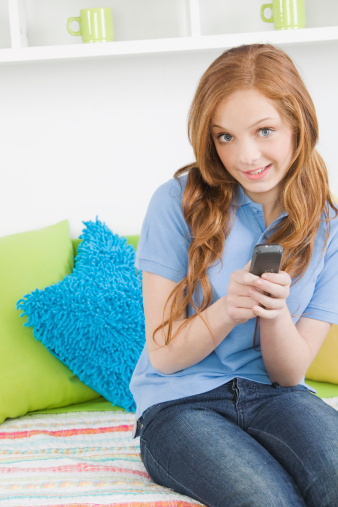 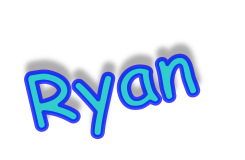 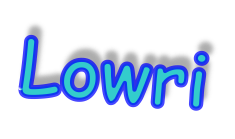 Adnodd 6b.
[Speaker Notes: Lowri

Daeth perthynas Lowri ac Azuben i ben. Mi wnaeth yr holl ddigwyddiad ei heffeithio gymaint fel y bu rhaid iddi newid ysgol. Roedd yn isel ei hysbryd ac nid oedd eisiau mynd allan. Cafodd sesiynau cownsela gyda chynghorydd yr ysgol, a wnaeth helpu; fodd bynnag, dirywiodd ei graddau yn yr ysgol ac ni wnaeth mor dda â’r disgwyl yn ei harholiadau TGAU.

Ryan

Cafodd ei gwestiynu gan yr Heddlu a dim ond oherwydd bod Marcus wedi cyfaddef beth oedd wedi’i wneud y bu i Ryan osgoi canlyniadau mwy difrifol.  Roedd y 5 diwrnod cyn i Marcus gyfaddef yn hunllef i Ryan a phrofodd lawer o elyniaeth gan y gymuned ar-lein.  Roedd yn rhy bryderus a gofidus i fynd i’r ysgol yn ystod y cyfnod hwn. 
Fodd bynnag, cafodd lawer o gydymdeimlad pan ddaeth y gwir allan.  Ni wnaeth byth eto anghofio logio allan o’i gyfrifon ar-lein.  Nid yw erbyn hyn yn ffrindiau â Marcus. 

CLICIWCH i fynd i’r sleid nesaf]
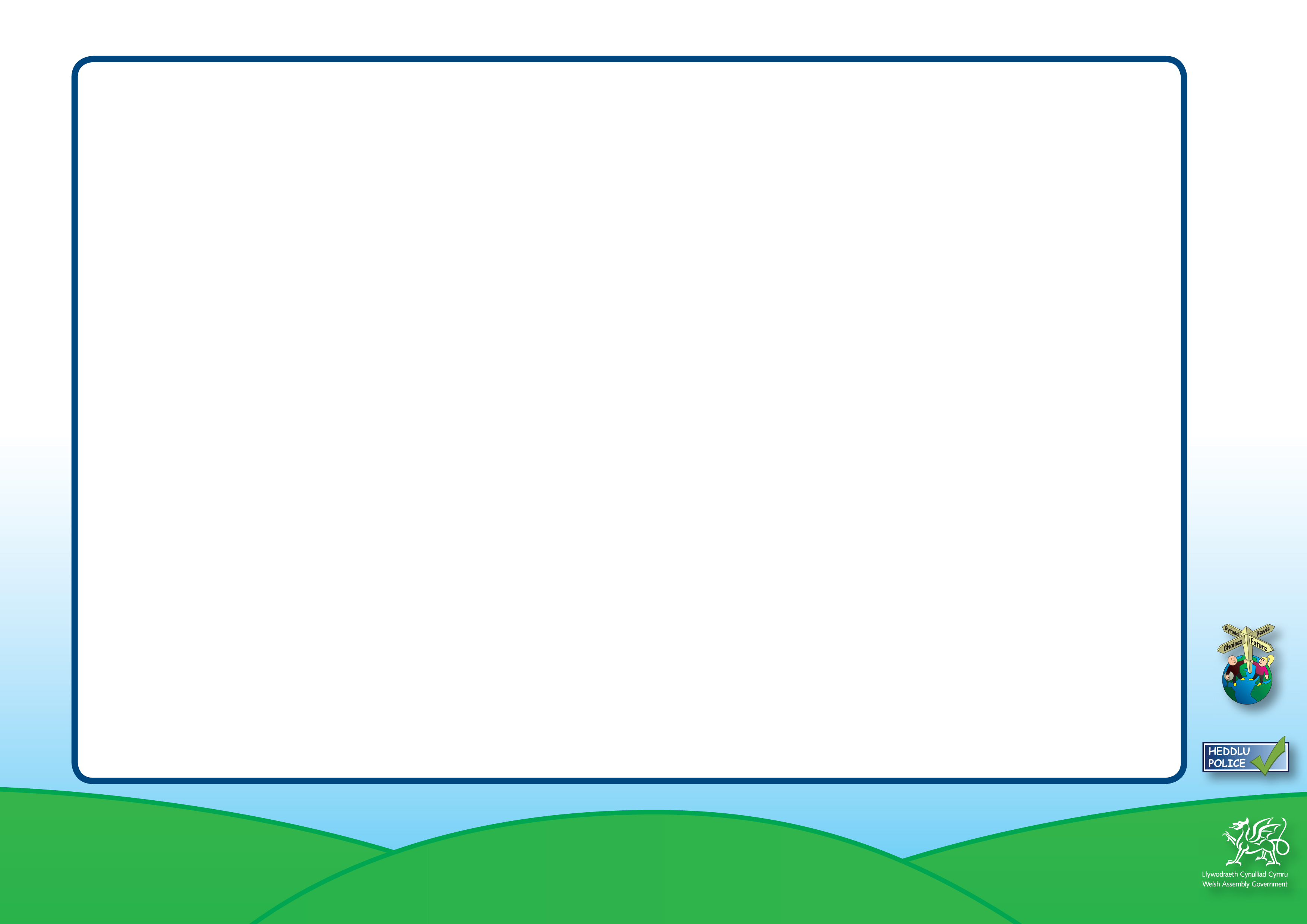 Y canlyniadau...
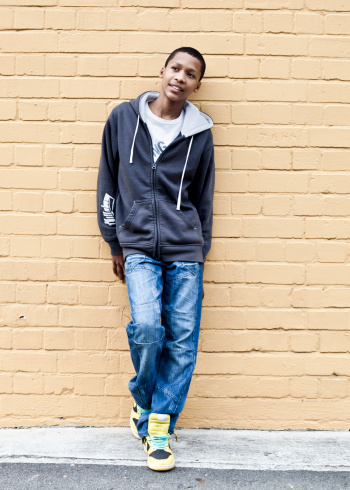 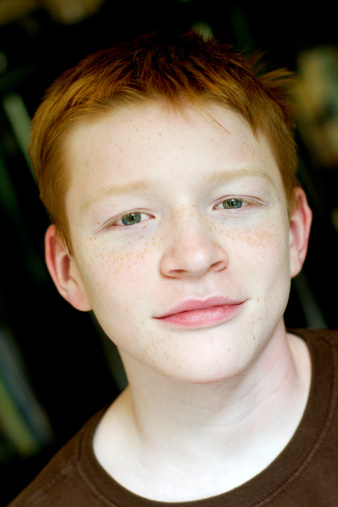 Azuben
Marcus
[Speaker Notes: Azuben 
Fel Ryan, mi wnaeth yr Heddlu siarad ag Azuben.  Mi wnaeth Lowri orffen gydag o.  Mi wnaeth ei ffrindiau ei anwybyddu ac mi wnaeth ei rieni a oedd yn siomedig ynddo gymryd ei ffôn symudol oddi arno.   

Marcus 
Ni chafodd Marcus ei erlyn.  Er bod Marcus yn edifarhau am yr holl niwed a achosodd i Lowri, collodd ei holl ffrindiau.   
Cafodd Rybudd Amodol Ieuenctid gan yr Heddlu. 
Byddai Marcus wedi gallu cael ei erlyn am feddu a rhannu delwedd anweddus o blentyn.  Mae plentyn yn golygu unrhyw un dan 18 oed.  O ganlyniad ni fyddai’n gallu gweithio gydag unigolion neu blant diamddiffyn ac ni fyddai byth yn gallu teithio dramor.  Mae’r cosbau yn amrywio o 6 mis o garchar a dirwyon i hyd at 10 mlynedd o garchar.  

Gall unrhyw berson ifanc sy’n cael ei ddarganfod yn euog o dynnu, meddu neu rannu delwedd anweddus o blentyn wynebu cyfnod yn y carchar a/neu gael eu rhoi ar y gofrestr troseddwyr rhyw am oes os byddai’r achos yn mynd i Lys y Goron.    

CLICIWCH i fynd i’r sleid nesaf.]
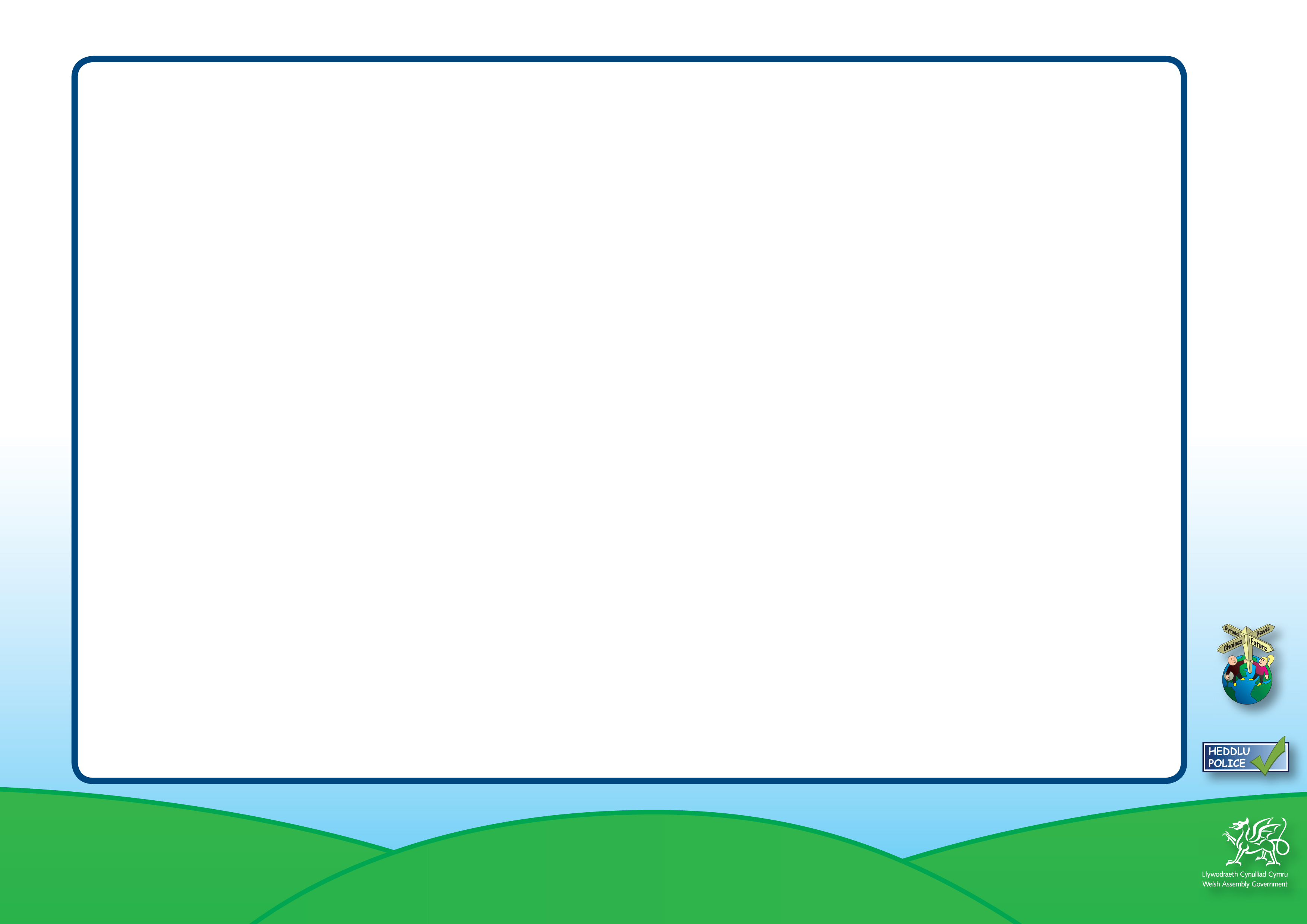 Y canlyniadau...
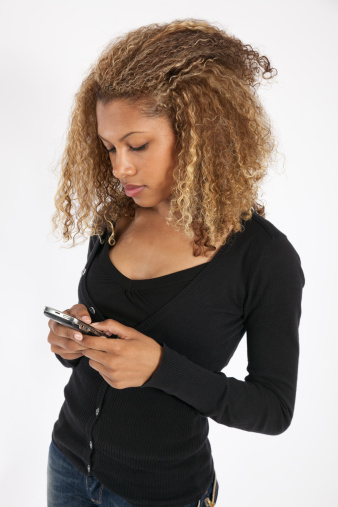 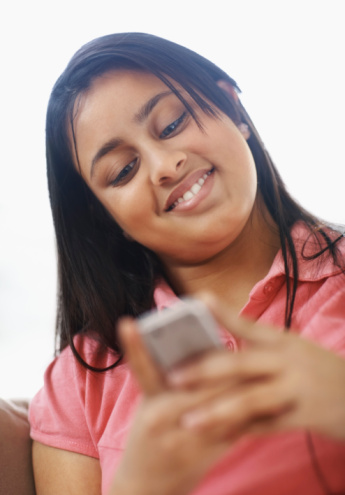 Kat
Naomi
[Speaker Notes: Naomi a Kat 

Mi wnaeth y ddwy ohonynt wneud y peth cywir drwy ddileu’r llun bronnoeth o’u ffônau.  Pan edrychodd yr heddlu ar eu ffônau nid oedd yna ddelweddau anweddus arnynt.  Cawsant eu canmol am wneud y peth iawn.  Maent yn parhau i fod yn ffrindiau â Ryan ond dim ond weithiau y maent yn clywed gan Lowri.

Diwedd]